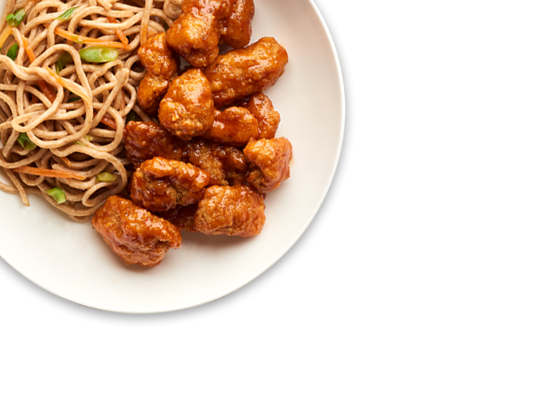 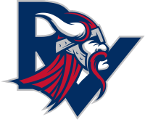 OCTOBER 2023
RIVERSIDE ELEMENTARY EAST
LUNCH MENU
WEEKLY DELI SPECIALS
Week of 10/2-10/5
Turkey & Cheese Sandwich

Week of 10/10-10/13
Ham & Cheese Sandwich

Week of 10/16-10/20
Turkey & Cheese Sandwich

Week of 10/23-10/27
Ham & Cheese Sandwich

Week of 10/30-10/31
Turkey & Cheese Sandwich


WEEKLY SALAD SPECIALS
Week of 10/2-10/5
Chicken Caesar Salad

Week of 10/10-10/13
Chef Salad

Week of 10/16-10/20
Diced Chicken Ranch Salad

Week of 10/23-10/27
Turkey Chef Salad

Week of 10/30-10/31
Chef Salad


EVERYDAY OPTIONS
FRUIT & VEGETABLES
Baby Carrots
Celery Sticks
Apple Wedges
Orange Wedges
Banana
Seasonal Fruit
MILK CHOICES
1% Plain
Fat Free Chocolate
Fat Free Plain
3
5
2
4
6
10
11
9
12
13
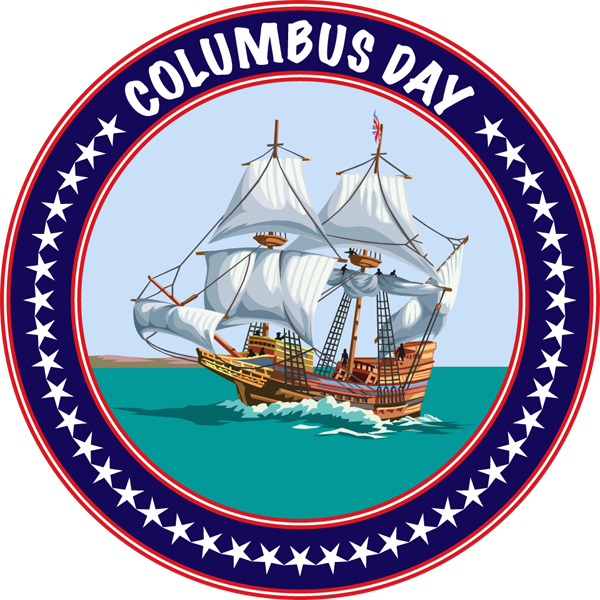 18
20
17
16
19
26
27
25
23
24
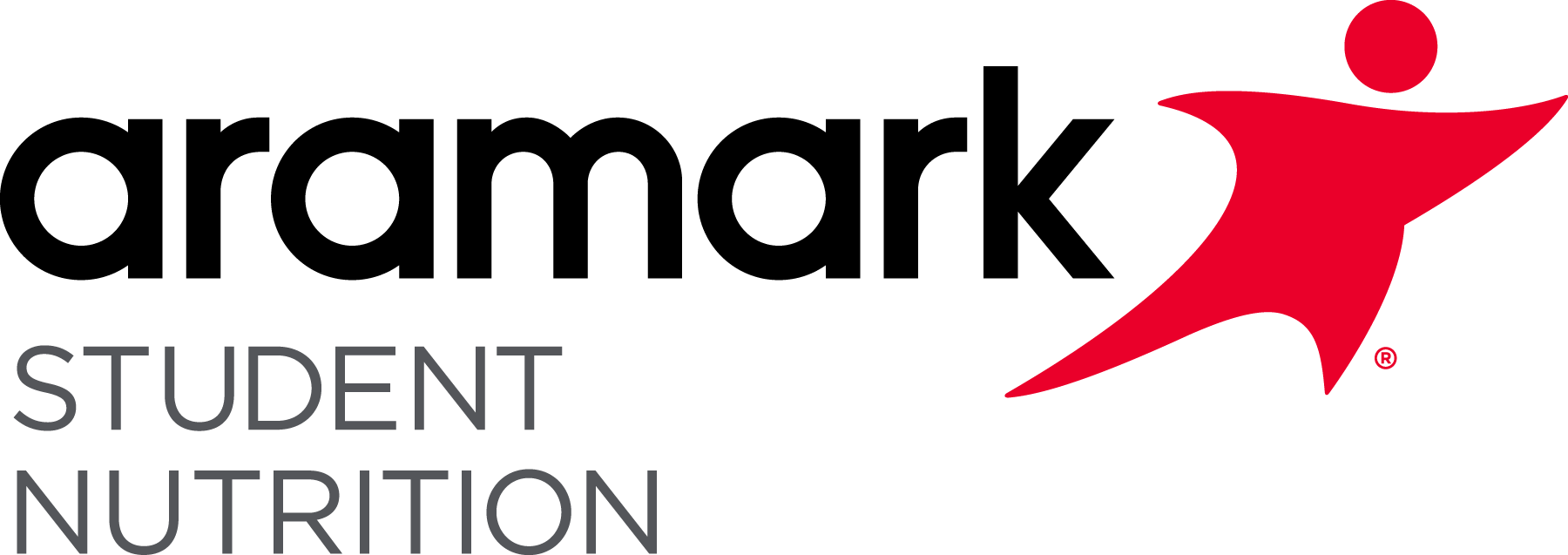 31
30
This institution is an equal opportunity provider.
All Lunches Must 
Include Choice of:
Fruits and/or
Vegetable
In accordance with federal civil rights law and U.S. Department of Agriculture (USDA) civil rights regulations and policies, this institution is prohibited from discriminating on the basis of race, color, national origin, sex (including gender identity and sexual orientation), disability , age, or reprisal  or retaliation for prior civil rights activity.
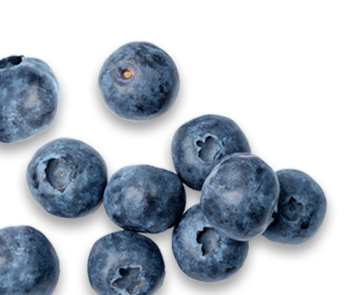 Menus are subject to change.